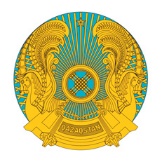 ҚАЗАҚСТАН РЕСПУБЛИКАСЫНЫҢ ҚАРЖЫ НАРЫҒЫН РЕТТЕУ ЖӘНЕ ДАМЫТУ АГЕНТТІГІ
АГЕНТСТВО РЕСПУБЛИКИ КАЗАХСТАН ПО РЕГУЛИРОВАНИЮ И РАЗВИТИЮ ФИНАНСОВОГО РЫНКА
РЕГИОНАЛЬНОЕ СОТРУДНИЧЕСТВО НА РЫНКЕ КАПИТАЛА И РОЛЬ ФОРУМА РЕГУЛЯТОРОВ ЦАРЭС
31 октября 2023 года
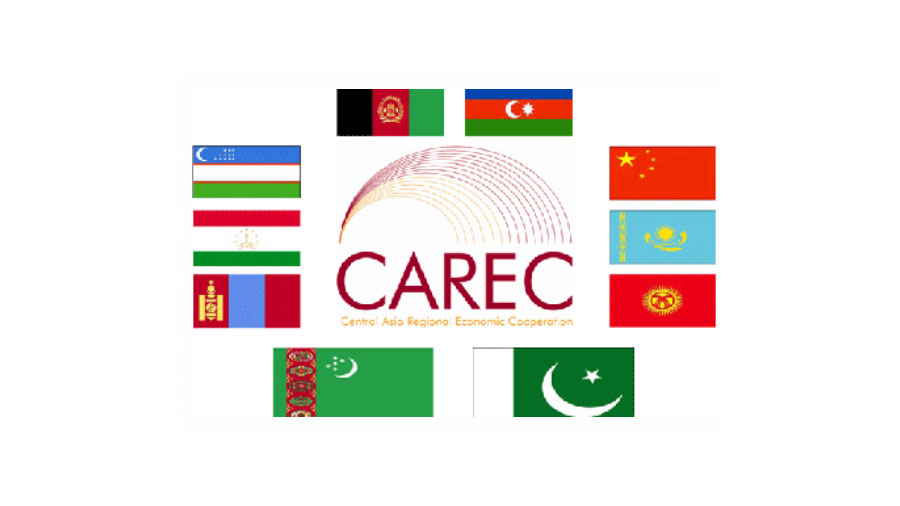 2nd CENTRAL ASIA REGIONAL ECONOMIC COOPERATION (CAREC) CAPITAL MARKETS REGULATORS FORUM (CMRF)
ФОРУМ РЕГУЛЯТОРОВ РЫНКА КАПИТАЛА В СИСТЕМЕ ЦАРЭС
Перспективные направления Стратегии ЦАРЭС до 2030 года
Экономическая и финансовая стабильность
Внедрение принципов устойчивого развития
Активная цифровизация и развитие финансовых технологий
ИНСТИТУЦИОНАЛЬНАЯ СТРУКТУРА ФОНДОВОГО РЫНКА КАЗАХСТАНА
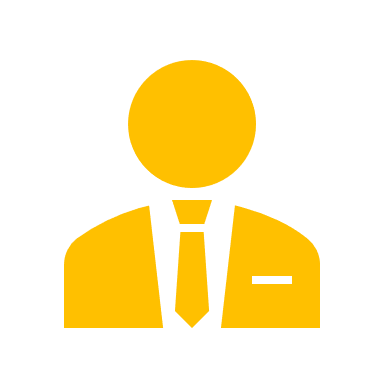 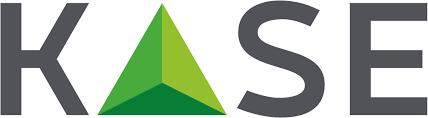 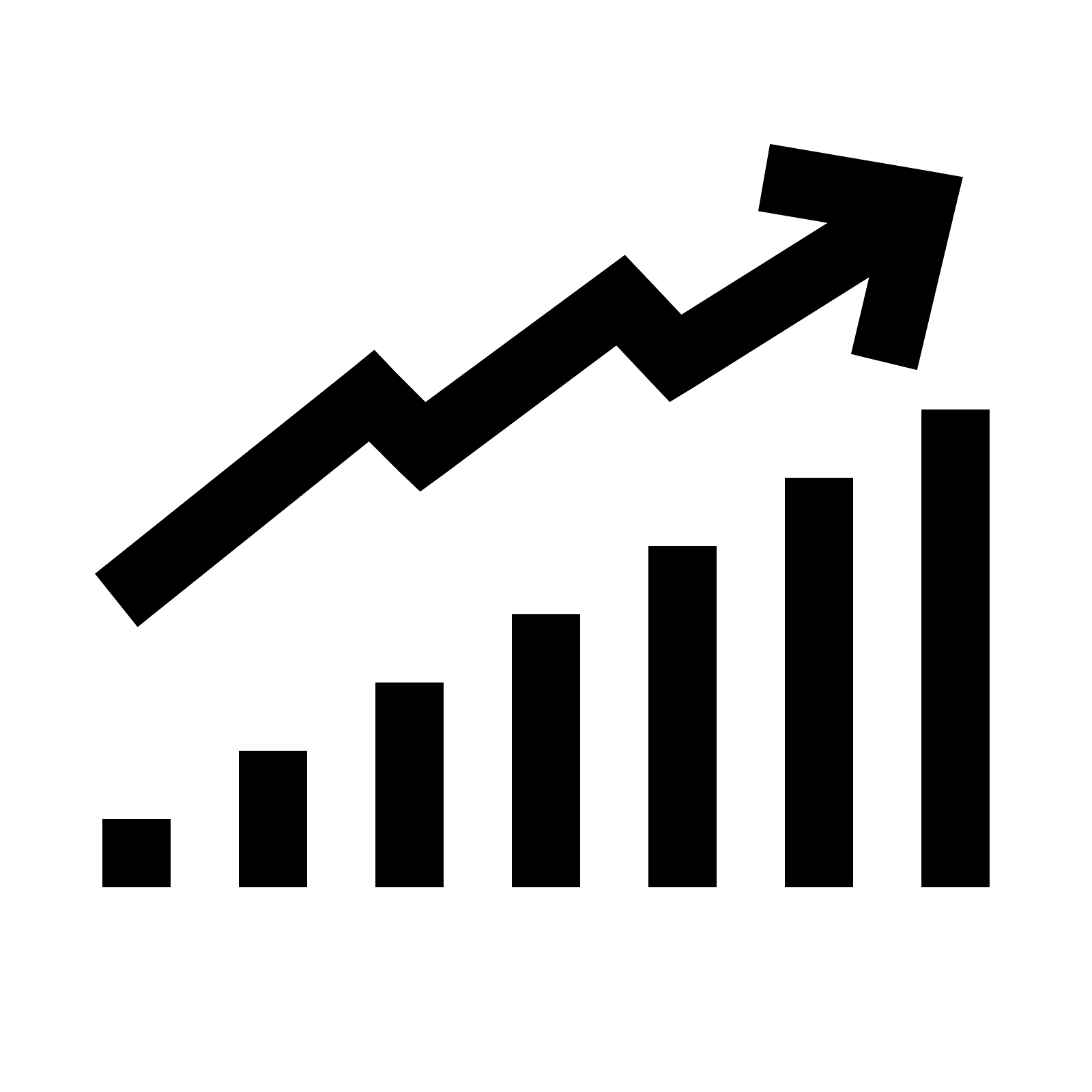 21 управляющих портфелем
Фондовый рынок
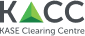 Клиринговый центр KASE
Казахстанская фондовая биржа (KASE)
39 брокерских организаций
Центральный депозитарий ценных бумаг
Более 25 лет на фондовом рынке РК
Единый центр учета прав собственности 
на ценные бумаги
Создан в 2023 году
Единственный контрагент по всем 
сделкам с участниками рынка
30 лет на фондовом рынке РК
Единственная торговая площадка, обслуживающая фондовый, валютный и денежный рынки
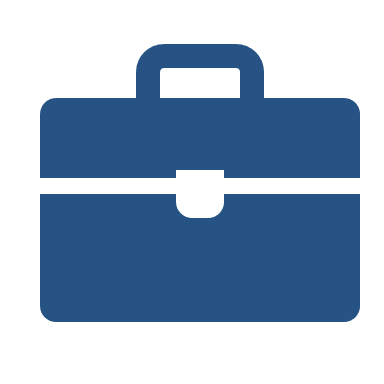 10 банков-кастодианов
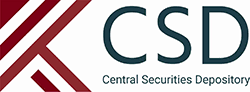 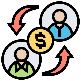 3 трансфер-агента
УЧАСТНИКИ ФОНДОВОГО РЫНКА
ИНФРАСТРУКТУРНЫЕ ОРГАНИЗАЦИИ
ИТОГИ РАЗВИТИЯ ФОНДОВОГО РЫНКА КАЗАХСТАНА
Капитализация фондового рынка
Количество счетов в ЦД
Инструменты  KASE
Эмитенты
25%
2 млн
30%
621
225
50%
30%
25%
20%
25%
15%
10%
РЫНОК УСТОЙЧИВОГО ФИНАНСИРОВАНИЯ В КАЗАХСТАНЕ
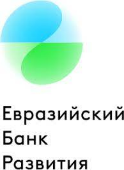 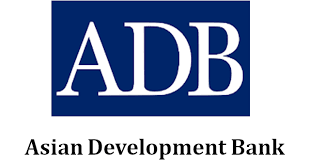 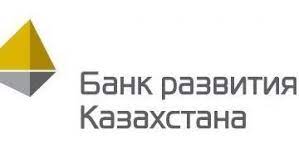 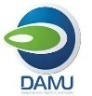 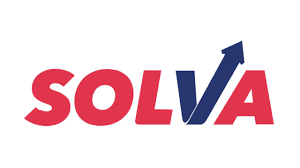 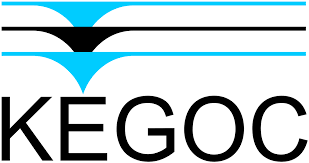 5
ВНЕДРЕНИЕ МЕЖДУНАРОДНЫХ СТАНДАРТОВ ESG В ФИНАНСОВОМ СЕКТОРЕ
В 2022г. Агентством заключено Соглашение о сотрудничестве с IFC и Меморандум о взаимопонимании с ЕБРР
6
ЦИФРОВАЯ ТРАНСФОРМАЦИЯ
Рейтинг стран по уровню электронного участия
Рейтинг стран по развитию электронного Правительства
Факторы активной цифровизации Казахстана
Доля пользователей интернета в возрасте от 6 до 74 лет, %
Реализация государственной программы «Цифровой Казахстан» 
Активное развитие цифровых технологий финансовым сектором  
Создание регулятором благоприятной среды для развития финансовых технологий